География кабинеті
Парта саны  : 10 
Оқушы орындығы саны: 20
Шкаф:  3
Мұғалім үстелі: 1
Мұғалім орындығы: 1
Компьютер үстелі: 1
Компьютер: 1
Принтер:  1
Интербелсенді тақта: 1
Жұмыс тақта: 1
Магнитті тақта:  1
Гүлдер саны:  12
Д\жүз физикалық карта: 1
Қазақстанның ф/карта: 1
Қазақстанның әкімшілік карта ; 1
Д\жүз саяси карта : 1
Глобус:  3
Атластар жинағы
Стедтер: 4
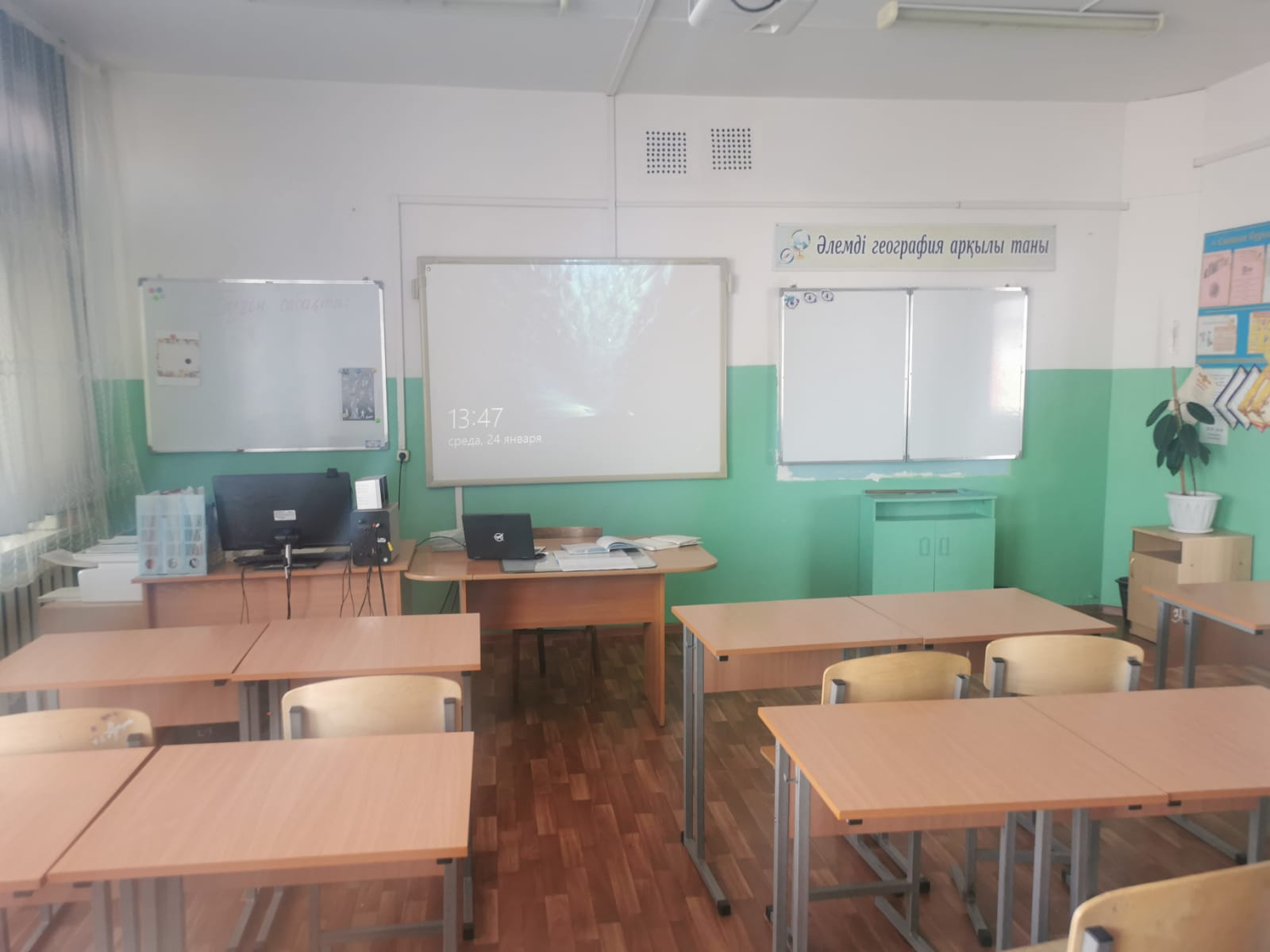 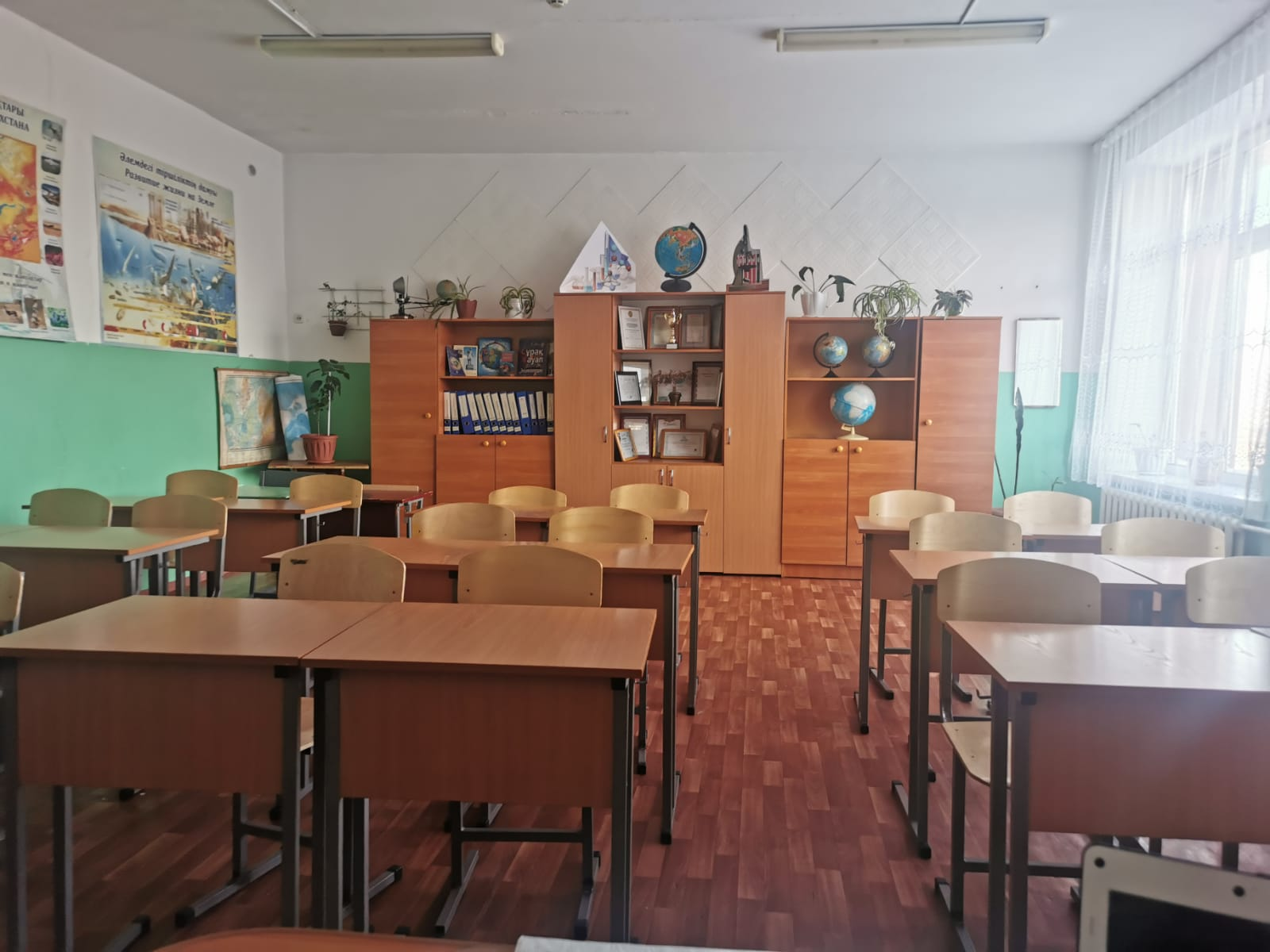